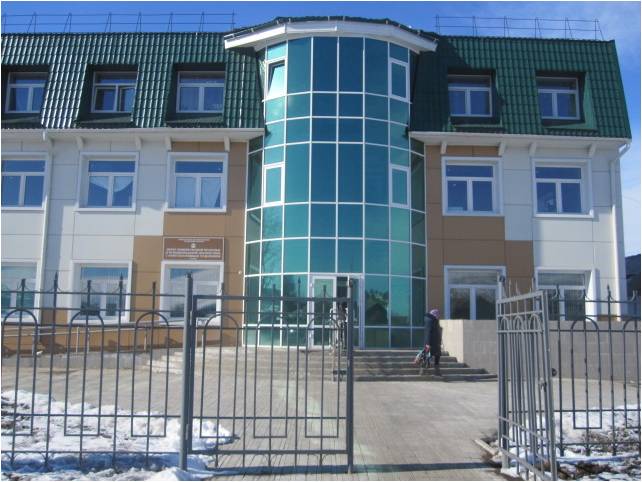 ПРЕЗЕНТАЦИЯ 
Государственное бюджетное учреждение здравоохранения «Бичурская ЦРБ»



2019 год.
671360, Республика Бурятия, Бичурский район, с. Бичура,
 ул. Советская, 38
Тел/факс: 8(30133)41 224

E-mail: bichurskaya_bolnica@mail.ru
Территория обслуживания
Общая площадь обслуживания  - 
6 201 км²
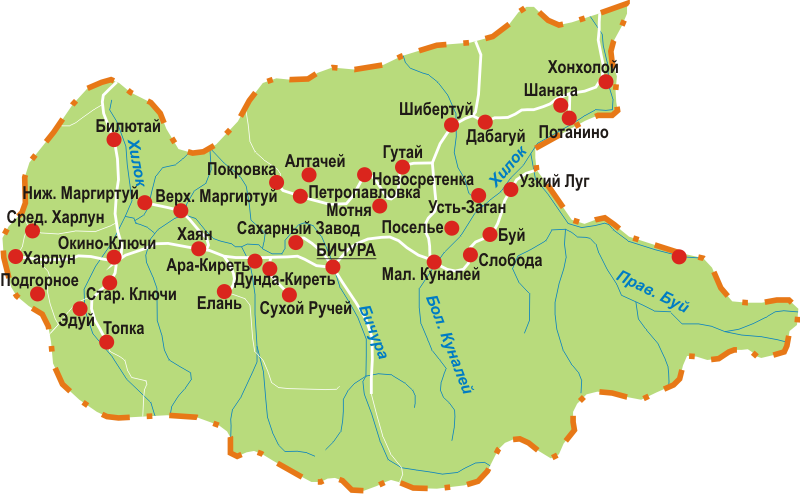 Шибертуйская ВА
Потанинская ВА
Мало-Куналейская
 ВА
Окино-Ключевская амбулатория врача общей практики
Центр ОВП, круглосуточный стационар
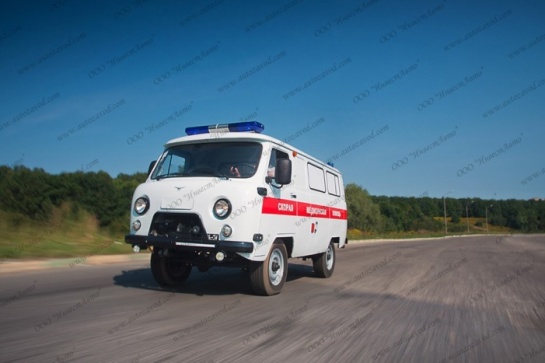 Территория обслуживания
Расстояние до ВА

ФАП с. Билютай - 20 км.
ФАП с. В. Маргинтуй – 40км.
ФАП с. Топка – 18 км.
ФАП с. Ср. Харлун – 18 км.
Кировский ФАП – 5 км; Коммунистический ФАП – 4 км; Краснопартизанский ФАП -3 км; Сахарно-Заводской ФАП -10 км; Гочитский ФАП – 16 км; Покровский ФАП – 23 км; Сухо-Ручьёвский ФАП – 12 км;  Дунда-Киретский ФАП – 12 км; Ара-Киретский ФАП – 13 км; Еланский ФАП – 25 км.
Расстояние до ВА 

ФАП с. Поселье – 12 км
ФАП с. Слобода – 10 км.
ФАП с. Буй – 15 км.
ФАП с. Узкий Луг – 20 км.
Окино - Ключевская ВА Расстояние до ЦРБ  -  40 км.
Мало -Куналейская ВА
Расстояние до ЦРБ – 20 км.
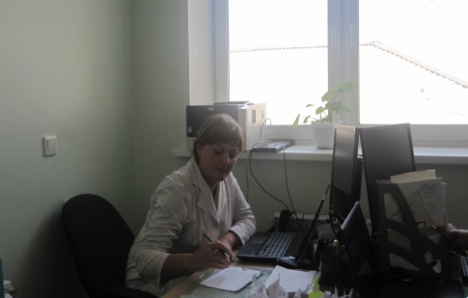 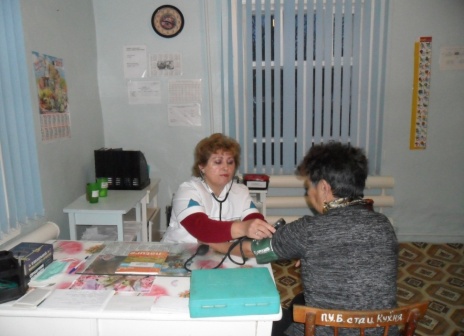 ГБУЗ Бичурская ЦРБ
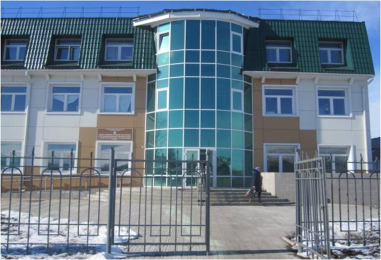 Шибертуйская ВА
Расстояние до ЦРБ – 40 км.
Потанинская ВА
Расстояние до ЦРБ – 52 км.
Расстояние до ВА

ФАП с. Дабатуй -  9 км.
ФАП с. Новостретенка – 
28 км. 
ФАП с. Гутай – 7 км.
Расстояние до ВА

ФАП  с. Шанага  - 3 км.
 ФАП с. Хонхолой – 25 км.
ГАУЗ РКБ им Н.А. Семашко
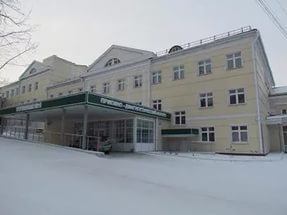 Расстояние – 198 км.
Структура сети
ГБУЗ «Бичурская ЦРБ»
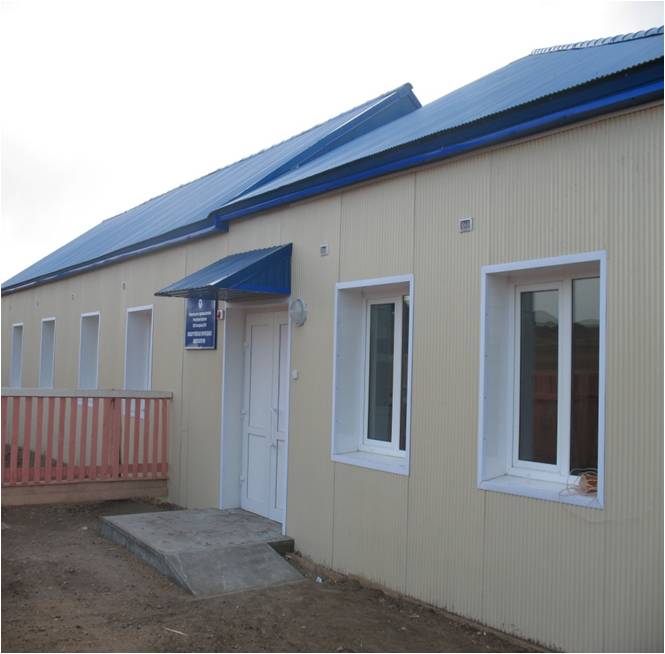 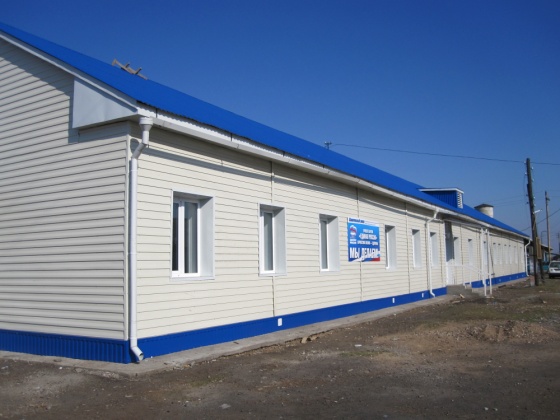 отделения скорой медицинской помощи (3)
Врачебные амбулатории (4)
ЦРБ с 105 койками
Поликлиника (ЦОВП)
Административно-хозяйственная часть
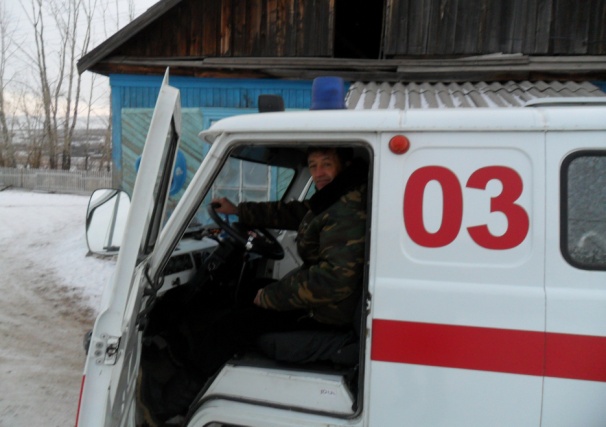 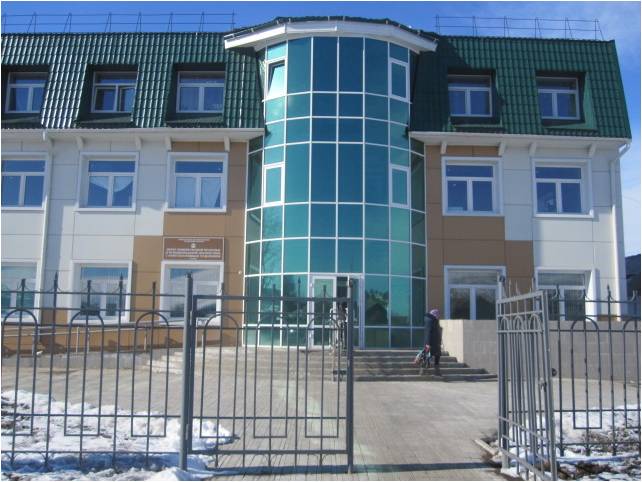 24 фельдшерско-акушерских пункта
Вспомогательные подразделения
КАДРОВОЕ ОБЕСПЕЧЕНИЕ
В ГБУЗ «Бичурская ЦРБ» работает всего 
 408 человек.
  Из них:
     -  врачей – 42;
     -  среднего медицинского персонала –208;
     - младшего медицинского персонала –26.
Вакансии
Меры социальной поддержки
Предоставление арендуемого жилья с оплатой 50% за счет ЦРБ, врачам участвующим в программе «Земский доктор»
 Предоставление места в ДДУ, школе

 Выделение земельного участка
Перспективы развития
Профессиональная переподготовка


   медицинских кадров




  
  Обучение на ведущих базах


  Российской Федерации



  
  Участие в международных и


 межрегиональных конференциях,


 семинарах.
9